ΠΑΚΕΤΟ ΠΡΟΓΡΑΜΜΑΤΟΣ ΜΑΘΗΜΑΤΩΝ ΚΑΙ ΕΠΑΓΓΕΛΜΑΤΙΚΗΣ ΕΚΠΑΙΔΕΥΣΗΣ ΚΑΙ ΚΑΤΑΡΤΙΣΗΣ ΤΟΥ ΕΡΓΟΥ SECURE
ΕΝΟΤΗΤΑ 1
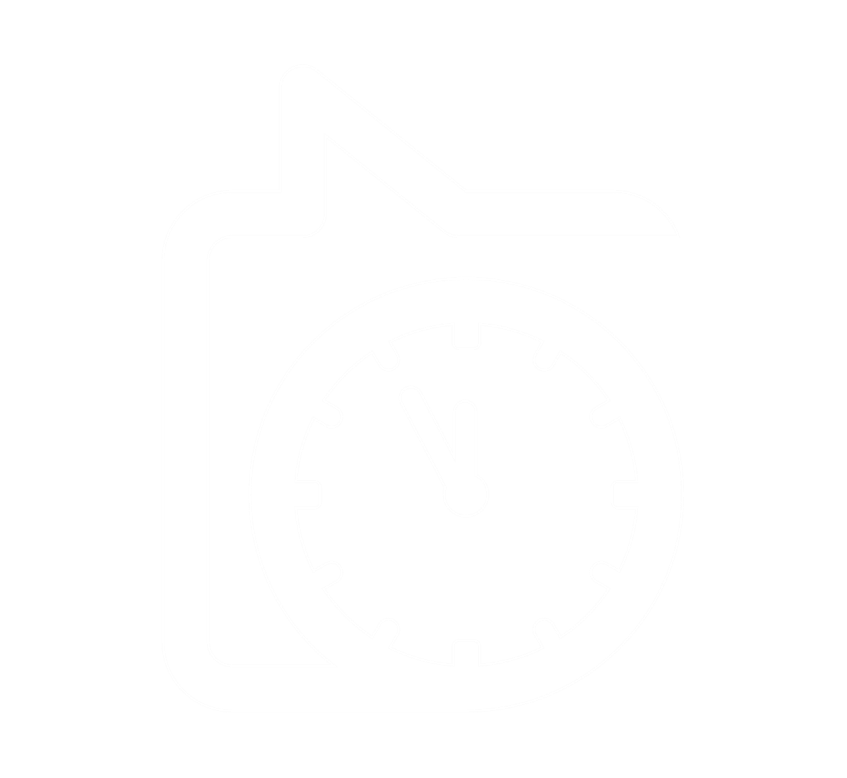 Τα θεμελιώδη στοιχεία της πρώιμης κρίσης των ΜΜΕ
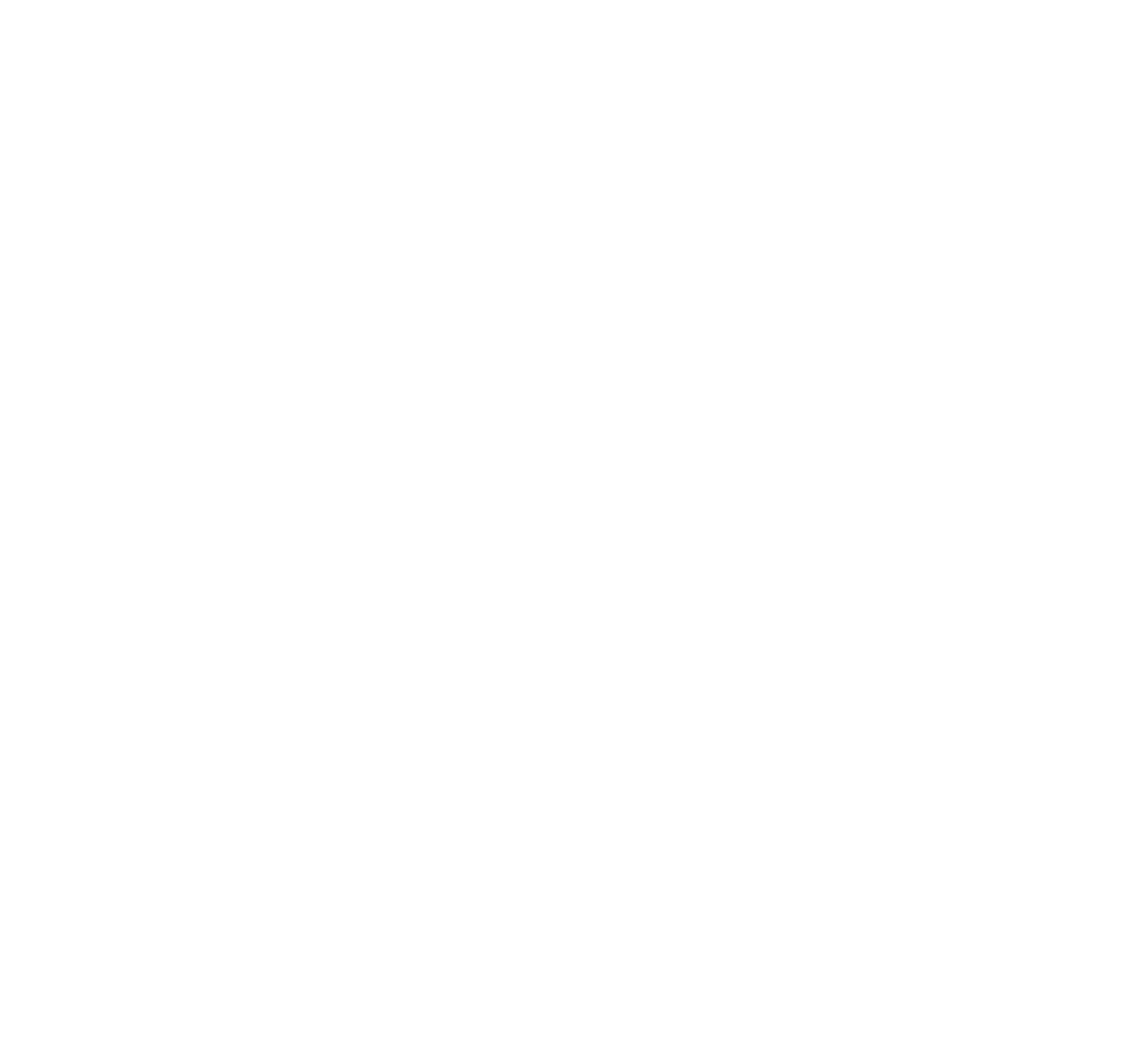 Γιατί είναι ιδιαίτερο το ΠΡΟΓΡΑΜΜΑ ΜΑΘΗΜΑΤΩΝ και το ΠΑΚΕΤΟ ΕΠΑΓΓΕΛΜΑΤΙΚΗΣ ΕΚΠΑΙΔΕΥΣΗΣ ΚΑΙ ΚΑΤΑΡΤΙΣΗΣ ΤΟΥ ΕΡΓΟΥ SECURE;
Το ΠΡΟΓΡΑΜΜΑ ΜΑΘΗΜΑΤΩΝ ΚΑΙ ΤΟ ΠΑΚΕΤΟ ΕΠΑΓΓΕΛΜΑΤΙΚΗΣ ΕΚΠΑΙΔΕΥΣΗΣ ΚΑΙ ΚΑΤΑΡΤΙΣΗΣ ΤΟΥ ΕΡΓΟΥ SECURE είναι η πρώτη ολιστική προσέγγιση ΕΕΚ για την αντιμετώπιση της έγκαιρης ανίχνευσης και επίλυσης κρίσεων με βάση ένα πλαίσιο που αναπτύχθηκε ειδικά για ΜΜΕ. Αυτό το επιτυγχάνει συνδυάζοντας μια προσέγγιση βασισμένη σε προγράμματα σπουδών, η οποία μπορεί να υιοθετηθεί στη διδασκαλία και την κατάρτιση στο πλαίσιο της ΕΕΚ, με μια προσέγγιση που βασίζεται σε ενότητες, η οποία είναι ιδιαίτερα χρήσιμη για τους συμβούλους επιχειρήσεων και για χρήση απευθείας από ΜΜΕ και  επιχειρηματίες.
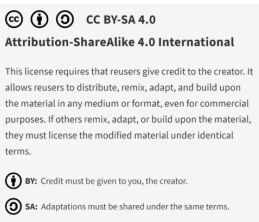 "Η υποστήριξη της Ευρωπαϊκής Επιτροπής για την παραγωγή της παρούσας δημοσίευσης δεν συνιστά έγκριση του περιεχομένου, το οποίο αντανακλά τις απόψεις μόνο των συγγραφέων, και η Επιτροπή δεν μπορεί να θεωρηθεί υπεύθυνη για οποιαδήποτε χρήση των πληροφοριών που περιέχονται σε αυτήν."
ΕΝΟΤΗΤΑ 01
ΤΑ ΒΑΣΙΚΑ
Με βάση τα ευρήματα του Διεθνούς Πλαισίου Μάθησης του Συστήματος Έγκαιρης Προειδοποίησης του έργου SECURE (IO1) , το πακέτο και το μοντέλο μάθησης ΕΕΚ του έργου SECURE έχει σχεδιαστεί σε έξι ενδιαφέρουσες ενότητες κατάρτισης:-
Τι είναι μια επιχειρηματική κρίση και ποιοι είναι οι μηχανισμοί έγκαιρης ανίχνευσης;
Γνωρίζοντας πότε - μια επισκόπηση των 3 φάσεων της κρίσης των ΜΜΕ/επιχειρήσεων - κύρια στάδια, το στάδιο πριν από την κρίση, το ίδιο το στάδιο της διαχείρισης και της αντιμετώπισης και το στάδιο μετά την κρίση.
ΕΝΟΤΗΤΑ 02
ΜΙΑ ΚΡΙΣΗ ΠΟΥ ΠΡΟΕΡΧΟΜΕΝΗ ΑΠΟ ΕΞΩΤΕΡΙΚΟΥΣ ΑΝΑΠΟΦΕΥΚΤΟΥΣ ΠΑΡΑΓΟΝΤΕΣ
Δεν το είχατε προβλέψει, συνήθως δεν είναι κάτι για το οποίο είστε προετοιμασμένοι, αλλά μόλις συμβεί, εύχεστε να ήσασταν, π.χ. φυσική κρίση, αποδυνάμωση της οικονομίας και συμφορές, περιβάλλον της αγοράς π.χ. αλυσίδες εφοδιασμού , θέματα που σχετίζονται με την τεχνολογία .
ΕΝΟΤΗΤΑ 03
ΜΙΑ ΚΡΙΣΗ ΠΡΟΕΡΧΟΜΕΝΗ ΑΠΟ ΕΣΩΤΕΡΙΚΟΥΣ ΠΑΡΑΓΟΝΤΕΣ
Διαχειριστικές δεξιότητες και κουλτούρα, 
Κρίση στις πωλήσεις προϊόντων, πελατειακή βάση, εξάρτηση, σχέσεις.
Συστήματα δεδομένων και εργαλεία εσωτερικής και εξωτερικής ανάλυσης εντός της επιχείρησης
Κέρδη και κρίση ρευστότητας
Επιχειρησιακή κρίση
Τεχνολογικές ελλείψεις - έλλειψη δεξιοτήτων και πόρων 
Οργανωτική κρίση/κρίση προσωπικού
ΕΝΟΤΗΤΑ 04
ΗΓΕΤΙΚΗ ΚΟΥΛΤΟΥΡΑ, ΔΙΑΧΕΙΡΙΣΗ ΤΩΝ ΕΝΔΙΑΦΕΡΟΜΕΝΩΝ ΜΕΡΩΝ ΚΑΙ ΕΠΙΚΟΙΝΩΝΙΑ
ΕΝΟΤΗΤΑ 05
ΚΑΤΑΝΟΗΣΗ ΤΩΝ ΧΡΗΜΑΤΟΟΙΚΟΝΟΜΙΚΩΝ ΔΕΙΚΤΩΝ ΚΑΙ ΤΩΝ ΔΕΙΚΤΩΝ ΡΕΥΣΤΟΤΗΤΑΣ & ΤΗΣ ΑΦΕΡΕΓΓΥΟΤΗΤΑΣ ΩΣ ΠΡΟΣΣΕΓΓΙΣΗΣ ΑΝΑΔΙΑΡΘΡΩΣΗΣ
ΕΝΟΤΗΤΑ 06
ΣΥΣΤΗΜΑΤΑ ΕΓΚΑΙΡΗΣ ΠΡΟΕΙΔΟΠΟΙΗΣΗΣ
Ως ΜΜΕ με περιορισμένους πόρους, πώς μπορείτε να εφαρμόσετε συστήματα έγκαιρης προειδοποίησης που θα σας επιτρέπουν να εντοπίζετε κρίσεις σε πρώιμο στάδιο πριν αυτές πάρουν διαστάσεις που απειλούν την ύπαρξη της εταιρείας.
Τα βασικά
Τι είναι η επιχειρηματική κρίση;
01
Δεδομένης της διαρκώς ταραγμένης οικονομικής, πολιτικής και περιβαλλοντικής δυναμικής μας, είναι σαφές ότι οι κρίσεις είναι αναπόφευκτες. Μια επιχειρηματική κρίση μπορεί να λάβει πολλές μορφές- κάθε εταιρεία και κάθε εταιρική κρίση είναι διαφορετική) Ορισμένες είναι προσωρινές. Ορισμένες μπορεί να προκαλέσουν την καταστροφή μιας επιχείρησης.

Γραμμένη από μερικούς από τους κορυφαίους εμπειρογνώμονες της Ευρώπης σε θέματα επιχειρηματικών κρίσεων και συγκεντρώνοντας τις καλύτερες εξειδικευμένες πηγές, η Ενότητα 1 σας παρέχει συνοπτική και πολύτιμη μάθηση στη βάση μιας επιχειρηματικής κρίσης.
ΕΝΟΤΗΤΑ 01
02
Η ζωτικής σημασίας διαδικασία της αναγνώρισης
Καθορισμός των 5 σαφών σταδίων για την αναγνώριση μιας κρίσης
Το χρονοδιάγραμμα μιας επιχειρηματικής κρίσης
03
Έλεγχος για έγκαιρα προειδοποιητικά σημάδια:                 
4 βασικοί τομείς
04
Επισκόπηση των 3 φάσεων της κρίσης των ΜΜΕ/επιχειρήσεων
05
01
ΤΙ ΕΙΝΑΙ Η ΕΠΙΧΕΙΡΗΜΑΤΙΚΗ ΚΡΙΣΗ;
Τι ορίζει μια επιχειρηματική κρίση;  Ορισμένες προοπτικές
Οι μικρές και μεσαίες επιχειρήσεις (ΜΜΕ) αναφέρονται συχνά ως η ραχοκοκαλιά της ευρωπαϊκής οικονομίας, παρέχοντας μια δυνητική πηγή θέσεων εργασίας και οικονομικής ανάπτυξης. Οι ΜΜΕ ορίζονται από την Ευρωπαϊκή Επιτροπή ως επιχειρήσεις που απασχολούν λιγότερους από 250 εργαζομένους. Θα πρέπει επίσης να έχουν ετήσιο κύκλο εργασιών έως 50 εκατ. ευρώ ή σύνολο ισολογισμού που δεν υπερβαίνει τα 43 εκατ. ευρώ.  Πολλές από τις επιχειρήσεις μας είναι πολύ μικρότερες από αυτό, αλλά οι αρχές που καθορίζονται σε αυτό το μάθημα εξακολουθούν να ισχύουν. 



Μια επιχειρηματική κρίση εμφανίζεται όταν ένα απροσδόκητο πρόβλημα θέτει σε κίνδυνο τη σταθερότητα μιας εταιρείας ή ενός οργανισμού. Τα διλήμματα αυτά μπορεί να προέρχονται είτε από το εσωτερικό της επιχείρησης είτε να προκαλούνται από εξωτερικές επιρροές (Hubspot).
Γενικά, η κρίση είναι ένα απροσδόκητο και αρνητικά προσανατολισμένο γεγονός, το οποίο έχει την 
δυνατότητα να οδηγήσει σε τεράστιες αρνητικές συνέπειες (Shrivastava, 1993- Pearson and Claire, 1993).
Ως επιχειρηματική κρίση θεωρείται γενικά η κατάσταση μιας επιχείρησης στην οποία τα περιουσιακά της στοιχεία απειλούνται άμεσα και, συνεπώς, η συνέχιση της ύπαρξής της κινδυνεύει.
ΕΝΤΟΠΙΣΜΟΣ ΜΙΑΣ ΕΠΙΧΕΙΡΗΜΑΤΙΚΗΣ ΚΡΙΣΗΣ
Ο ευκολότερος τρόπος για να εντοπίσετε μια επιχειρηματική κρίση είναι να αξιολογήσετε ένα πρόβλημα ως προς τρία βασικά στοιχεία.
Πρώτον, το πρόβλημα πρέπει να αποτελεί άμεση απειλή για τον οργανισμό.
Στη συνέχεια, η κατάσταση πρέπει να ενέχει ένα στοιχείο αιφνιδιασμού ή σοκ.
Τέλος, λόγω της σοβαρότητας του προβλήματος καθώς και του απρόσμενου χαρακτήρα του, η κατάσταση θα ασκήσει πίεση στην επιχείρηση να λάβει έγκαιρα και αποτελεσματικά αποφάσεις. Η γνώση των στοιχείων που συνθέτουν μια επιχειρηματική κρίση μπορεί να συμβάλει καθοριστικά στον εντοπισμό αυτών των προβλημάτων πριν να είναι πολύ αργά.

Δεν μπορεί να αμφισβητηθεί ότι το μέγεθος έχει σημασία, καθώς οι μικρές και μεσαίες επιχειρήσεις (ΜΜΕ) διατρέχουν στατιστικά μεγαλύτερο κίνδυνο επιχειρηματικών κρίσεων από ό,τι οι μεγαλύτερες εταιρείες.
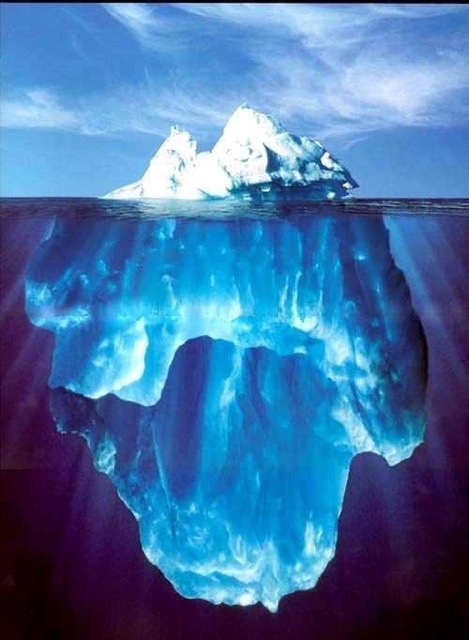 Δεν υπάρχουν σχέδια - Κάθε εταιρεία και κάθε εταιρική κρίση είναι διαφορετική. Δεν υπάρχουν τυποποιημένες λύσεις ή σχέδια. 

Πίεση χρόνου - Οι αποφάσεις επιβίωσης πρέπει να λαμβάνονται υπό μεγάλη πίεση χρόνου. Όσο περισσότερο εξελίσσεται η κρίση, τόσο πιο περιορισμένα είναι τα περιθώρια δράσης και τόσο μεγαλύτερη η πίεση για δράση.

Ανεπαρκή δεδομένα - Τα διαθέσιμα δεδομένα είναι σχεδόν πάντα ανεπαρκή. Η προετοιμασία των πληροφοριών για τη δημιουργία μιας βάσης για τη λήψη αποφάσεων απαιτεί πολύτιμο χρόνο και πόρους.

Γνώση - Η αντιμετώπιση μιας κρίσης απαιτεί υψηλό βαθμό μεθοδολογικής γνώσης, ηγεσίας και επικοινωνίας από τους εμπλεκόμενους.
Η αντιμετώπιση μιας οικονομικής ή επιχειρηματικής κρίσης είναι ένα από τα πιο δύσκολα καθήκοντα διαχείρισης.

Χωρίς εξωτερική υποστήριξη (π.χ. από επιχειρηματικούς συμβούλους, συμβούλους διαχείρισης, δικηγόρους, εμπειρογνώμονες του κλάδου) είναι συχνά δύσκολα διαχειρίσιμο.  Δείτε τη μελέτη περίπτωσής μας στη συνέχεια αυτής της ενότητας - η εξωτερική υποστήριξη μπορεί να αλλάξει τα δεδομένα. 

Οι 4 βασικοί λόγοι για τους οποίους μια επιχειρηματική κρίση είναι περίπλοκη ..
Διαχείριση κρίσεων .Η διαχείριση κρίσεων ορίζεται ως μια συστηματική διαδικασία, η οποία υποστηρίζεται τόσο από εσωτερικούς όσο και από εξωτερικούς ενδιαφερόμενους φορείς, για την ανίχνευση σημάτων κρίσης, την πρόληψη και την προετοιμασία για πιθανές ζημίες, καθώς και την ανάκαμψη και τη μάθηση από την κρίση (Mitroff, 1988- Pearson και Mitroff, 1993- Pearson και Claire, 1998) τόσο για αρνητικές όσο και για θετικές επιπτώσεις (Fink, 1986- Shrivastava, 1993). 

 Μηχανισμοί έγκαιρης ανίχνευσης Τα συστήματα έγκαιρης προειδοποίησης χρησιμοποιούνται κυρίως για την ανίχνευση κρίσεων πριν από την πρόκληση ζημιών

Αφερεγγυότητα . Με μια απλουστευμένη νομική έννοια: αφερεγγυότητα είναι η αδυναμία μόνιμης εκπλήρωσης των υφιστάμενων οικονομικών υποχρεώσεων. Μορφές αφερεγγυότητας είναι η αδυναμία πληρωμής και η υπερχρέωση.  Η αφερεγγυότητα είναι εξ ορισμού μια δικαστική διαδικασία

Η διαχείριση εξυγίανσης . είναι η εφαρμογή μιας σειράς αναγκαίων μέτρων για την προστασία της επιχείρησης από την αφερεγγυότητα και την επιστροφή της στη λειτουργική ομαλότητα και τη φερεγγυότητα.  Η διαχείριση της εξυγίανσης απαιτεί συνήθως ισχυρή ηγεσία και μπορεί να περιλαμβάνει αναδιάρθρωση και απολύσεις, διερεύνηση των βαθύτερων αιτιών της αποτυχίας & μακροπρόθεσμα προγράμματα για την αναζωογόνηση της επιχείρησης.
Τι ορίζει μια επιχειρηματική κρίση;  Σημαντικοί ορισμοί
Το πρώτο βήμα για την επίλυση ενός προβλήματος είναι να γνωρίζετε τι πρέπει να αντιμετωπίσετε. Ο όρος κρίση δεν ορίζεται ομοιόμορφα στην ακαδημαϊκή βιβλιογραφία, αλλά υπάρχει γενική συμφωνία όσον αφορά την περιγραφή των επιπτώσεων μιας κρίσης σε μια επιχείρηση.
02
Η ΣΗΜΑΝΤΙΚΗ ΔΙΑΔΙΚΑΣΙΑ 
ΤΗΣ ΑΝΑΓΝΩΡΙΣΗΣ

Καθορισμός των 5 σαφών σταδίων για την αναγνώριση μιας κρίσης
04. Σημάδια χαλάρωσης
Η διαδικασία της αναγνώρισης
Εάν τα μέτρα που εφαρμόζονται είναι επιτυχή, τα πρώτα σημάδια χαλάρωσης αρχίζουν τώρα να εμφανίζονται. Ωστόσο, η αναδιάρθρωση πρέπει να συνεχίσει να εφαρμόζεται με συνέπεια.
02. Η αρχή της ελπίδας
Η επιτυχής διαχείριση κρίσεων εξαρτάται σε μεγάλο βαθμό από την ανοιχτότητα των εμπλεκομένων. Τα προειδοποιητικά σήματα πρέπει να αναγνωρίζονται και οι νέες προκλήσεις πρέπει να αντιμετωπίζονται ξανά και ξανά σε όλες τις φάσεις της κρίσης.

Αυτό απαιτεί υψηλό βαθμό μεταβλητότητας και προσοχής.
Η κρίση είναι ορατή, αλλά η διοίκηση επικεντρώνεται στην ελπίδα και όχι στη δράση.
05. Μάθηση + Ανθεκτικότητα
Εάν η κρίση ξεπεραστεί με επιτυχία, πρέπει να εξαχθούν τα σωστά συμπεράσματα. Εάν αυτό είναι επιτυχές, μπορεί να οδηγήσει σε βιώσιμη ανθεκτικότητα στην κρίση.
03. Η αφύπνιση
01. Πρώτα σημάδια
Η κρίση δεν μπορεί πλέον να αμφισβητηθεί. Τα μέτρα εφαρμόζονται υπό μεγάλη πίεση χρόνου. Αυτή είναι η πιο κρίσιμη φάση.
Τα πρώτα σημάδια της κρίσης δεν γίνονται αντιληπτά ή δεν γίνονται αντιληπτά.
01     Πρώτα σημάδια επιχειρηματικής κρίσης
Μια επιχειρηματική κρίση μπορεί να υφίσταται εδώ και πολύ καιρό προτού αναγνωριστεί ή αναγνωριστεί από τη διοίκηση. Σε πολλές περιπτώσεις, η αντιμετώπιση του προβλήματος είναι συχνά μια εξαιρετικά αγχωτική εμπειρία για όσους πρέπει να το αντιμετωπίσουν, οι οποίοι μπορεί να προσπαθούν να εξηγήσουν τα αναδυόμενα σημάδια της κρίσης. Ορισμένα από τα πρώιμα σημάδια είναι τα εξής:
Εξάρτηση από το χρέος
Πτώση των πωλήσεων ή των μετατροπών
Αρνητικοί αριθμοί στις λειτουργικές ταμειακές ροές
Ανεπαρκή λειτουργικά έσοδα για την πληρωμή των λειτουργικών δαπανών
Το να αγνοείτε απλώς τα προειδοποιητικά σημάδια και να βάζετε το κεφάλι σας πιο βαθιά στην άμμο δεν πρόκειται να βοηθήσει καθόλου τα πράγματα. Στην πραγματικότητα, αυτό είναι μάλλον μια γρήγορη πορεία προς την αποτυχία! Επομένως, βεβαιωθείτε ότι εντοπίζετε τα προειδοποιητικά σημάδια όταν εμφανίζονται και ότι είστε σε θέση να δράσετε γρήγορα στις απαραίτητες λύσεις.
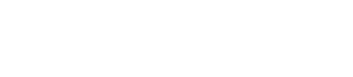 02      Η Αρχή της Ελπίδας
Οι διευθύνοντες σύμβουλοι και οι επιχειρηματίες είναι συνήθως γεμάτοι δημιουργικές ιδέες και πάθος, αλλά αυτό μπορεί δυστυχώς να οδηγήσει σε λανθασμένες υποθέσεις και νοοτροπίες. Η υπερβολική αυτοπεποίθηση γεννά ψεύτικες ελπίδες, οι οποίες γεννούν διογκωμένες προσδοκίες επιτυχίας. Συχνά οι επιχειρήσεις νανουρίζονται σε μια ψευδή αίσθηση ασφάλειας, η οποία έχει καταστροφικές συνέπειες την ώρα της κρίσης. Πρέπει να λαμβάνετε σοβαρά υπόψη τα προειδοποιητικά σημάδια μιας επιχείρησης που αποτυγχάνει, αντί να επιμένετε στην ελπίδα.
"Θα με αφήσετε να φύγω για χάρη του Χριστού;                                                                                        Θα πάρεις αυτό το ψεύτικο όνειρο και θα το κάψεις πριν συμβεί κάτι;"
Άρθουρ Μίλερ, Ο θάνατος του εμποράκου
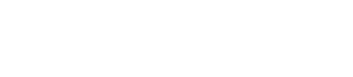 03     Το ξύπνημα
Η κρίση δεν μπορεί πλέον να αμφισβητηθεί. Τα μέτρα εφαρμόζονται υπό μεγάλη πίεση χρόνου. Αυτή είναι η πιο κρίσιμη φάση.  Χρειάζεται εστίαση στη λεπτομέρεια και κρυστάλλινος σχεδιασμός. Πολλές επιχειρήσεις βρίσκουν το δρόμο της επιστροφής από την κρίση. Για να το κάνετε αυτό, θα πρέπει να πάρετε κάποιες δύσκολες αποφάσεις και θα πρέπει να αναλάβετε αποφασιστική δράση για να σώσετε την επιχείρησή σας.
Να γνωρίζετε όλους τους ανθρώπους, τα μέρη, τα ενδιαφερόμενα μέρη, τους πελάτες, τους εργαζόμενους και τους προμηθευτές κ.λπ. που θα επηρεαστούν και πώς. Λάβετε τα μέτρα που πρέπει να λάβετε. Αυτές οι καταστάσεις τις περισσότερες φορές δεν διορθώνονται μόνες τους και υπάρχει ένα σημείο χωρίς επιστροφή. 

ΔΕΊΤΕ ΤΗΝ ΑΞΊΑ ΤΗΣ ΕΞΩΤΕΡΙΚΉΣ ΥΠΟΣΤΉΡΙΞΗΣ ΣΤΗ ΣΥΝΈΧΕΙΑ ΑΥΤΉΣ ΤΗΣ ΕΝΌΤΗΤΑΣ
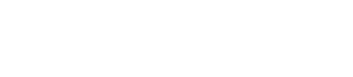 Να κατανοήσουν την αξία και τον αντίκτυπο μιας αντικειμενικής εξωτερικής άποψης σε μια κρίση
Εάν κάποιος ρωτήσει τη διοίκηση της ΜΜΕ σχετικά με τα αίτια της κρίσης, οι υπεύθυνοι συνήθως καταλήγουν σε τελείως διαφορετικές αποδόσεις των αιτιών από ό,τι οι εξωτερικοί ενδιαφερόμενοι. Ενώ η διοίκηση τείνει φυσικά να αποδίδει την κρίση σε εξωτερικούς παράγοντες και βλέπει λίγα λάθη εσωτερικά, η εξωτερική άποψη των συμβούλων είναι συχνά αντιφατική.  Μια αντικειμενική άποψη από έξω είναι ιδιαίτερα χρήσιμη σε μια κρίση.
Αντίληψη της διοίκησης
Αντίληψη των συμβούλων
10%
90%
90%
10%
ΕΞΩΤΕΡΙΚΟ
ΕΞΩΤΕΡΙΚΟ
ΕΣΩΤΕΡΙΚΟ
ΕΣΩΤΕΡΙΚΟ
Τρία κοινά λάθη στο επίκεντρο
Ο ιδιοκτήτης επενδύει ιδιωτικά χρήματα στην κρίση επειδή θέλει να σώσει την εταιρεία του. Ελπίζουν ότι η κατάσταση θα αλλάξει και πάλι με την επόμενη μεγάλη σύμβαση.

Η κατάσταση ρευστότητας στην εταιρεία είναι αρχικά και πάλι πιο χαλαρή. Κατά κανόνα, ωστόσο, δεν εφαρμόζονται μέτρα αναδιάρθρωσης μεγάλης εμβέλειας. Η αρχή της ελπίδας συνεχίζει να επικρατεί - το πρόβλημα απλώς αναβάλλεται. 

Όταν εξαντληθούν και τα τελευταία δικά τους αποθέματα, ο επιχειρηματίας αναζητά κεφάλαια από τις τράπεζες. Οι τράπεζες συνήθως απαιτούν σημαντικές προσωπικές συνεισφορές από τον ιδιοκτήτη, εάν πρόκειται να παράσχουν στήριξη κατά τη διάρκεια της κρίσης. Ωστόσο, εάν η σκόνη έχει ήδη εξαντληθεί, η επιλογή αυτή απορρίπτεται - και η χρεοκοπία είναι συχνά η λογική συνέπεια.
ΒΗΜΑ
ΒΗΜΑ
ΒΗΜΑ
01
02
03
Κατά την αντιμετώπιση της χρηματοδότησης κατά τη διάρκεια μιας κρίσης, οι επιχειρήσεις συχνά κάνουν σοβαρά λάθη.  Ένα σημαντικό λάθος είναι να επενδύει κανείς τα ιδιωτικά του περιουσιακά στοιχεία πολύ νωρίς και πολύ εκτεταμένα στην επιχείρηση. Ακόμη και αν η πρόθεση των ιδιοκτητών πίσω από αυτό είναι αξιέπαινη, συχνά οδηγεί σε ανεπανόρθωτη ζημία.  Επομένως, είναι σημαντικό να καταρτιστεί πρώτα ένα ολοκληρωμένο σχέδιο αναδιάρθρωσης και στη συνέχεια να χρηματοδοτηθεί και να υλοποιηθεί μαζί με έναν χρηματοοικονομικό εταίρο, π.χ. τράπεζες.
Επιστροφή από το χείλος του γκρεμού;

Η ιστορία της Evernote
Ορισμένες από τις πιο επιτυχημένες νεοφυείς επιχειρήσεις στον κόσμο έχουν φτάσει πολύ κοντά στην οικονομική καταστροφή για να ανασυρθούν θεαματικά από το χείλος του γκρεμού. Ένα χαρακτηριστικό παράδειγμα είναι η Evernote, η εταιρεία λογισμικού από το Σαν Φρανσίσκο. Η εταιρεία βρέθηκε με μετρητά μόλις τριών εβδομάδων το 2008, όταν ένας βασικός επενδυτής αποσύρθηκε όταν ξέσπασε η χρηματοπιστωτική κρίση. Ελήφθη η επώδυνη απόφαση να κλείσει η εταιρεία και να εξοικονομήσει χρήματα για τα νομικά έξοδα που συνεπάγεται η παύση λειτουργίας. Ωστόσο, αφού ένας φανατικός χρήστης της Evernote στη Σουηδία επένδυσε μέχρι και μισό εκατομμύριο δολάρια, η νεοφυής επιχείρηση επανήλθε σε τροχιά, συγκέντρωσε 100 εκατομμύρια χρήστες παγκοσμίως και αποτιμήθηκε πρόσφατα σε 1 δισ. δολάρια.

ΔΙΑΒΑΣΤΕ: 
Πώς 5 μεγάλες μάρκες επέστρεψαν από το χείλος της αποτυχίας
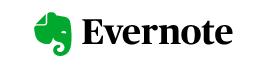 04     Σημάδια χαλάρωσης
Εάν τα μέτρα που εφαρμόζονται είναι επιτυχή, τα πρώτα σημάδια χαλάρωσης αρχίζουν τώρα να εμφανίζονται. 
Ωστόσο, η αναδιάρθρωση πρέπει να συνεχίσει να εφαρμόζεται με συνέπεια. 
Μην εφησυχάζετε.

ΔΙΑΒΑΣΤΕ Πραγματικά ενδιαφέρον άρθρο στο LINKEDIN - Πώς ο εφησυχασμός σχεδόν σκότωσε την επιχείρησή μου - Όταν εφησυχάζετε, θέτετε την επιχείρησή σας σε κίνδυνο. Αυτοί οι επτά κίνδυνοι υποδηλώνουν ότι πρέπει να επανεκτιμήσετε τον τρόπο με τον οποίο διευθύνετε την επιχείρησή σας. https://www.linkedin.com/pulse/how-complacency-almost-killed-my-business-hassan-younes/?articleId=6541136148297846784
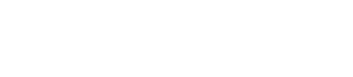 05 	Μάθηση και ανθεκτικότητα
Εάν η κρίση ξεπεραστεί με επιτυχία, πρέπει να πάρουμε το σωστό μάθημα. Εάν αυτό είναι επιτυχές, μπορεί να οδηγήσει σε βιώσιμη ανθεκτικότητα στην κρίση.
"Είμαι πεπεισμένος ότι περίπου το μισό από αυτό που διαχωρίζει τους επιτυχημένους επιχειρηματίες από τους μη επιτυχημένους είναι η καθαρή επιμονή. Είναι τόσο δύσκολο και ρίχνεις τόσο πολύ από τη ζωή σου σε αυτό το πράγμα, υπάρχουν τόσο δύσκολες στιγμές στο χρόνο που οι περισσότεροι άνθρωποι τα παρατάνε. Και δεν τους κατηγορώ, είναι πραγματικά δύσκολο". 

Steve Jobs, συνιδρυτής της Apple
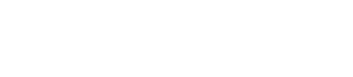 05 Μάθηση και ανθεκτικότητα
Η κρίση του COVID-19 αφύπνισε πολλούς να συνειδητοποιήσουν τη σημασία της ανθεκτικότητας στις λειτουργίες μιας εταιρείας - και σίγουρα δεν θα είναι η τελευταία κρίση που θα αντιμετωπίσουμε. Η ανθεκτικότητα είναι κάτι που πρέπει να οικοδομηθεί πριν από την κρίση - όχι κατά τη διάρκειά της. Η ανθεκτικότητα μπορεί να οριστεί ως η ικανότητα ενός συστήματος, είτε πρόκειται για έναν οργανισμό, ένα άτομο ή μια οικονομία, να αντιμετωπίζει τις αλλαγές και να συνεχίζει να αναπτύσσεται. Η ανθεκτικότητα δεν είναι εγγενές χαρακτηριστικό, αλλά πρέπει να σχεδιάζεται και να οικοδομείται συστηματικά - και να υιοθετείται στις καθημερινές δραστηριότητες των επιχειρήσεων. Ο σχεδιασμός και η προετοιμασία παίζουν καθοριστικό ρόλο: η οικοδόμηση διαφορετικών σεναρίων, η οικοδόμηση ευελιξίας και εμπιστοσύνης. Όταν η ανθεκτικότητα ενσωματώνεται σε ένα σύστημα, οι απροσδόκητες αλλαγές δεν θα προκαλέσουν τραγωδία αλλά νέες ευκαιρίες.
ΔΙΑΒΑΣΤΕ Προβολή της ανθεκτικότητας των φινλανδικών μεταποιητικών επιχειρήσεων Η βιωσιμότητα είναι ανθεκτική - πώς να προετοιμαστείτε για την κρίση και να αναπτυχθείτε βιώσιμα; - Business Finland
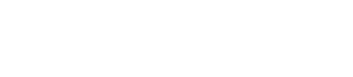 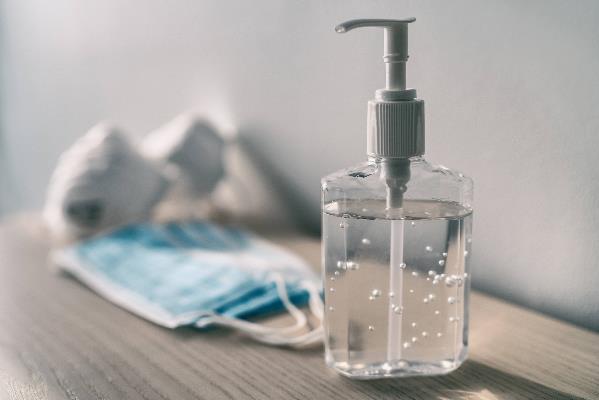 Ο κλάδος της φιλοξενίας θεωρείται ένας από τους πλέον πληττόμενους από τις συνέπειες της πανδημίας COVID-19, με αισθητή την αγωνία για την ικανότητά του να ανακάμψει από αυτή τη δραματική κατάσταση. Οι επιχειρήσεις φιλοξενίας επέδειξαν χαμηλούς ή ανεπαρκείς οικονομικούς πόρους για να αντέξουν το αναγκαστικό κλείσιμο μετά το κλείσιμο. 

Για την Belle's Kitchen Rathmullan, Co Donegal, Ιρλανδία, η ανθεκτικότητα ήταν το κλειδί για την επιβίωση και την επανεφεύρεση της επιχείρησης. Το Belle's Kitchen άνοιξε το 2004 και είναι ένα οικογενειακό εστιατόριο που βρίσκεται σε μια αγροτική τουριστική περιοχή. Έχει αντιμετωπίσει πολλές προκλήσεις όλα αυτά τα χρόνια, συμπεριλαμβανομένης της παγκόσμιας ύφεσης του 2008 και πιο πρόσφατα της πανδημίας COVID-19.

 Πριν από την πανδημία COVID-19, η Belle's Kitchen λειτουργούσε 7 ημέρες την εβδομάδα με το προσωπικό και τη διοίκηση να εργάζονται πολλές ώρες, με υψηλά γενικά έξοδα μισθών, καυσίμων και προμηθειών.
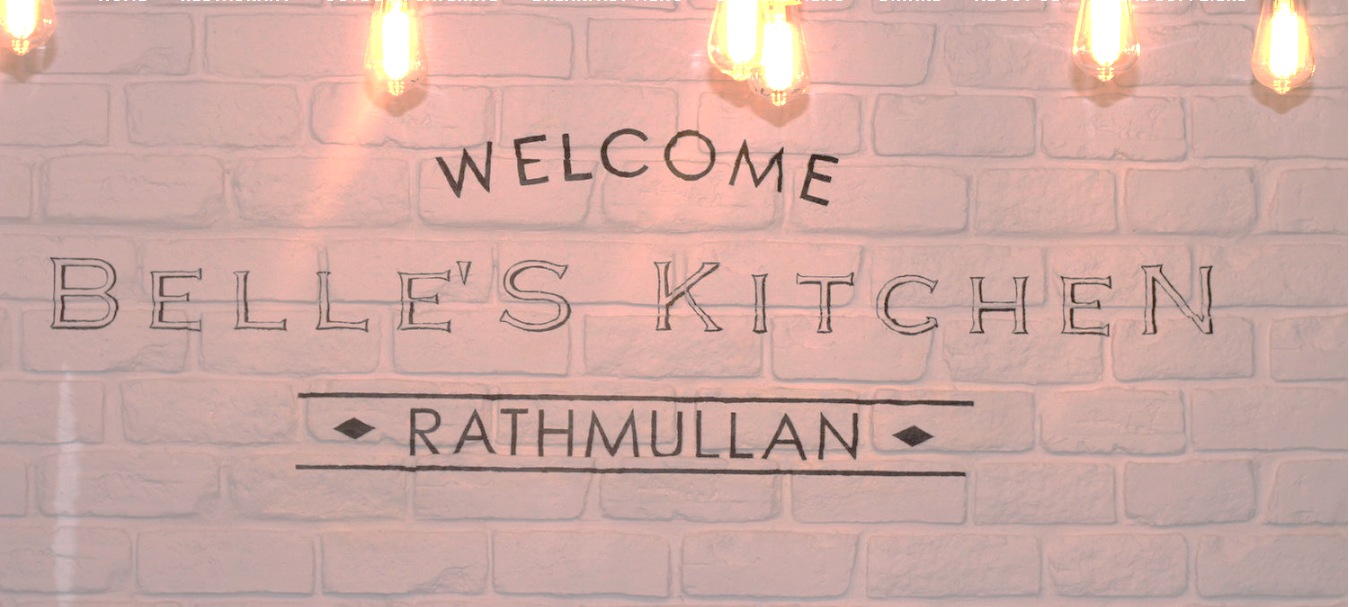 Έτσι μοιάζει η ανθεκτικότητα .....
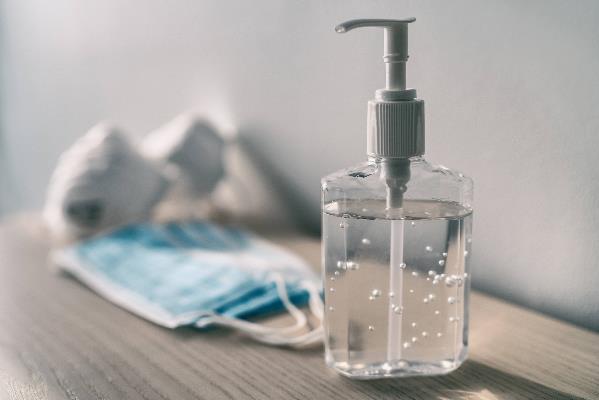 Η Belle's Kitchen χρησιμοποίησε το κλείδωμα του COVID-19 ως ευκαιρία για να κάνει ένα βήμα πίσω και να επανεκτιμήσει το επιχειρηματικό της μοντέλο και τον τρόπο λειτουργίας της. Αποφασίστηκε να αναπτυχθεί ένα νέο και πιο έξυπνο επιχειρηματικό μοντέλο που θα επέτρεπε καλύτερη ισορροπία μεταξύ επαγγελματικής και προσωπικής ζωής.

Το σημαντικό είναι ότι η Belle's Kitchen έπρεπε να βρει έναν τρόπο να συνεχίσει να λειτουργεί την επιχείρησή της κατά τη διάρκεια ενός κλειδώματος. Ο Ronnie Blake, ιδιοκτήτης και επικεφαλής σεφ, εντόπισε επίσης μια νέα ευκαιρία με βάση την ανακάλυψη ότι η Co. Donegal, είναι ένας από τους μεγαλύτερους καταναλωτές γλυκών, κέικ και ζαχαρωτών στην Ιρλανδία!  Προκειμένου να εξυπηρετήσει αυτή την αγορά, ο Ronnie εκμεταλλεύτηκε την ευκαιρία που του παρείχε ο αποκλεισμός για να βελτιώσει τις δεξιότητές του στη ζαχαροπλαστική. Η Belle's Kitchen σύντομα απέκτησε φήμη για την παραγωγή υπέροχων ψωμιών και γλυκών από προζύμι, τα οποία πωλούν τώρα στο πρόσφατα ανοιχτό αρτοποιείο τους), καθώς και ως προμηθευτής αυτών των αρτοσκευασμάτων σε άλλες επιχειρήσεις στο Ντόνεγκαλ.   Ξεκίνησαν επίσης μια υπηρεσία takeaway, την οποία συνεχίζουν τώρα να παρέχουν παράλληλα με την υπηρεσία sit-in.
Έτσι μοιάζει η ανθεκτικότητα .....
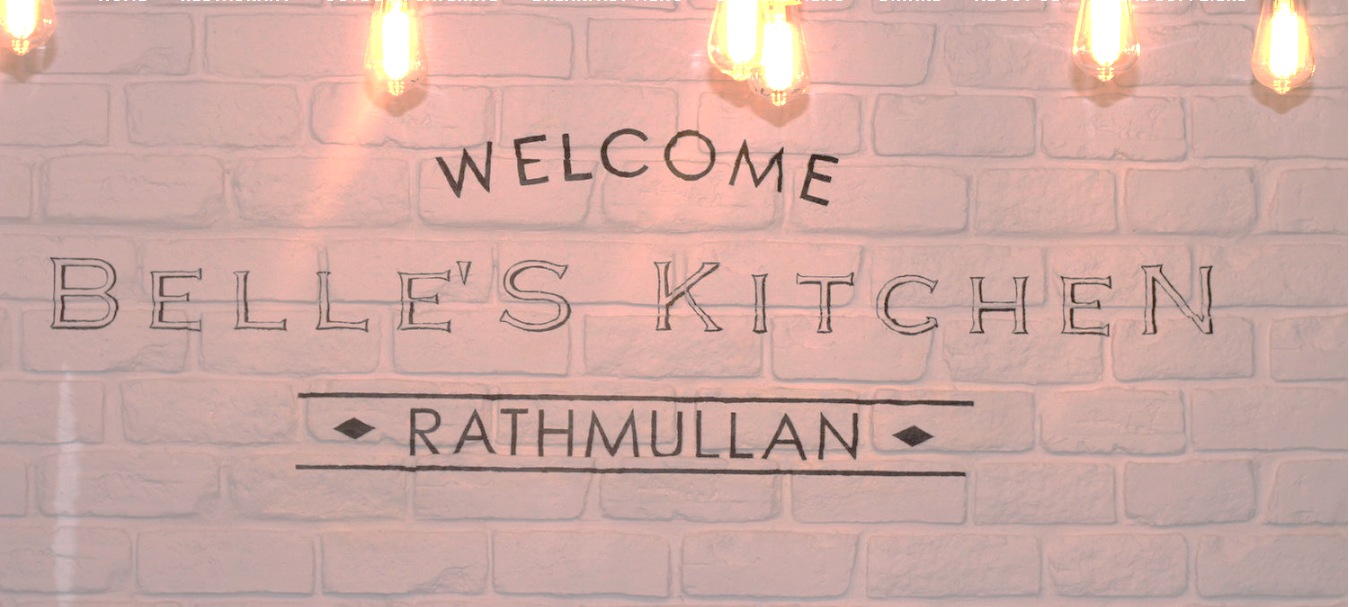 ΕΤΑΙΡΕΙΑ Pescanova
Πρόκληση: Αφερεγγυότητα
Τακτική: Αναδιάρθρωση

Ποτέ δεν είναι αργά για να αλλάξετε στρατηγική. Η Pescanova, η μεγαλύτερη αλιευτική εταιρεία της Ευρώπης με περισσότερους από 12.000 εργαζόμενους σε 27 χώρες, ολισθαίνει προς τη λήθη όταν, το 2013, υπέβαλε αίτηση πτώχευσης. Επτά πιστωτές προσέλαβαν το δικηγορικό γραφείο Freshfields για να αποτρέψουν την εκκαθάριση. Οι νομικοί αετοί χρησιμοποίησαν την αφερεγγυότητα για να αναδιαρθρώσουν το χρέος, να δημιουργήσουν μια νέα εταιρεία, με την ονομασία Nueva Pescanova, και να αντλήσουν κεφάλαια δίνοντας στους πιστωτές ένα μεγάλο μερίδιο της νέας οντότητας. Τώρα η Nueva Pescanova είναι βιώσιμη και μια κορυφαία πολυεθνική στον τομέα της εμπορίας θαλασσινών. Είναι μία από τις λίγες εταιρείες που είναι παρούσες σε ολόκληρη την αλυσίδα αξίας: αλιεύουμε, καλλιεργούμε, μεταποιούμε και εμπορευόμαστε περισσότερα από 70 είδη ψαριών και θαλασσινών σε 80 χώρες σε όλο τον κόσμο. Το σχέδιο κέρδισε το βραβείο της Turnaround Management Association για την εξυγίανση της χρονιάς.

ΔΙΑΒΑΣΤΕ ΠΕΡΙΣΣΟΤΕΡΑ Pescanova - Wikipedia
Η ανθεκτικότητα απαιτείται επίσης όταν η επιχείρηση είναι αφερέγγυα. Αποτελεί επιλογή η ανάκαμψη; 

Για την PESCANOVA ήταν.
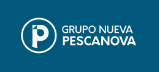 05    	Εναλλακτική άποψη για τη μάθηση και την      	ανθεκτικότητα
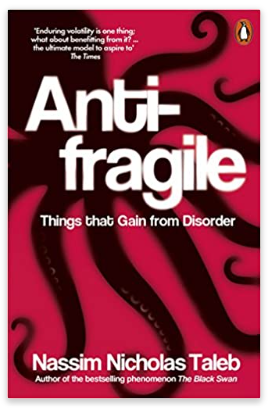 Ο συγγραφέας Nassim Nicholas Taleb ρίχνει ένα ενδιαφέρον φως σε αυτό το θέμα στο βιβλίο του Antifragile: Things that Gain from Disorder. Σε αυτό, προτείνει ότι οι οργανισμοί δεν θα πρέπει να στοχεύουν στην ανάπτυξη ανθεκτικότητας στις κρίσεις. Γιατί; Επειδή το να είσαι ανθεκτικός σημαίνει απλώς να επιστρέφεις εκεί που ήσουν πριν. Αντ' αυτού, οι οργανισμοί θα πρέπει να επιδιώκουν να είναι "αντιεφθαρτοί" και να βγαίνουν από την κρίση καλύτερα από ό,τι όταν μπήκαν.
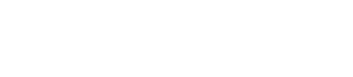 03
ΤΟ ΧΡΟΝΟΔΙΑΓΡΑΜΜΑ ΜΙΑΣ ΕΠΙΧΕΙΡΗΜΑΤΙΚΗΣ ΚΡΙΣΗΣ
Οι κρίσεις σπάνια (ποτέ) έρχονται μέσα σε μια νύχτα.
Αντικειμενική αναγνωρισιμότητα της κρίσης (σε %)
Κρίση στη λειτουργία αποτελέσματα
Βασικά προβλήματα:
Οι ηγέτες των επιχειρήσεων αντιδρούν με μεγάλη χρονική καθυστέρηση
Εάν οι ηγέτες υποδηλώνουν κρίση, τα αίτια της κρίσης έχουν συχνά ήδη επιδράσει πλήρως (και δεν μπορούν να διορθωθούν βραχυπρόθεσμα).
Απαιτείται μόνιμη ανάλυση κινδύνου
Κρίση ρευστότητας
Χρόνος
Πηγή: Roland Berger - βάσει ανάλυσης 800 περιπτώσεων αναδιάρθρωσης
Απλοποιημένο μοντέλο κρίσεων
Τέλος της κρίσης - συνέχιση της ύπαρξης
Η αρχή της κρίσης
Οι επιχειρηματικές κρίσεις συχνά εκτυλίσσονται κατά κύματα.
 Εν τω μεταξύ, υπάρχουν συχνά παραπλανητικές φάσεις χαλάρωσης που οδηγούν τους ιδιοκτήτες και τη διοίκηση να πιστεύουν ότι η κρίση έχει ξεπεραστεί.
Εφαρμογή της μέτρα αναδιάρθρωσης
Πιθανή σημείο καμπής
Πιθανότητα επιβίωσης
Σημείο στροφής
Τέλος της κρίσης - εκκαθάριση / διακοπή της επιχειρηματικών δραστηριοτήτων
Πιθανή σημείο καμπής
Χρόνος
Η τυπική πορεία μιας κρίσης
Χρησιμοποιημένες πιστωτικές γραμμές
Παραίτηση από εκπτώσεις
Αύξηση των υποχρεώσεων λόγω
Καθυστέρηση πληρωμής
Εμπόδια στον εφοδιασμό
Έσοδα / Κέρδη / Ρευστότητα
Κίνδυνος αφερεγγυότητας
Επικείμενη αφερεγγυότητα
Υπερχρέωση
Αφερεγγυότητα
Οι επιχειρηματικές κρίσεις ακολουθούν συνήθως μια τυπική πορεία. Στην πράξη, οι επιμέρους φάσεις μπορεί να έχουν διαφορετική διάρκεια, και μερικές φορές μια φάση παραλείπεται.  Κατά κανόνα, όσο πιο προχωρημένη είναι η κρίση, τόσο πιο δύσκολη και δαπανηρή είναι η επίλυσή της. Αργότερα σε αυτή την ενότητα θα ασχοληθούμε λεπτομερώς με τις επιμέρους φάσεις.
Κρίση κερδών
Κρίση των ενδιαφερομένων μερών
Κρίση ρευστότητας
Κρίση προϊόντος/πωλήσεων
Αφερεγγυότητα
Στρατηγική Κρίση
Δεν υπάρχει σαφές όραμα
Ανεπαρκής προσανατολισμός στον πελάτη
Προϊόντα στη λήξη
Παραληφθείσες τεχνολογικές εξελίξεις / ανεπαρκής κάθετη ολοκλήρωση
Η εταιρεία εξακολουθεί να έχει κέρδη
Βιώσιμη 
συγκρούσεις στο σε επίπεδο ενδιαφερομένων: Αποκλεισμός της 
βασικές αποφάσεις
Αποδοχή αρνητικών εξελίξεων
Η μείωση των πωλήσεων συνεχίζεται
Η εταιρεία αντιδρά με περικοπές κόστους
Μείωση κερδών, ζημιών, μείωση ιδίων κεφαλαίων
Η άντληση κεφαλαίων γίνεται πιο δύσκολη (υποβάθμιση της πιστοληπτικής ικανότητας)
Μείωση των πωλήσεων
Πίεση τιμών και περιθωρίου κέρδους
Αύξηση των αποθεμάτων 
Δεσμευμένο κεφάλαιο
Υποαπασχόληση της δυναμικότητας
Μείωση των κερδών εάν δεν εφαρμοστούν αντίμετρα
Τυπικές σχέσεις αιτίου-αποτελέσματος έναντι άμεσης εισόδου
Δεν υπάρχουν αποθεματικά/οικονομικό πεδίο εφαρμογής
Κατανάλωση περιουσιακών στοιχείων (μείωση ιδίων κεφαλαίων ...)
Όχι / λανθασμένη δήλωση αποστολής
Καμία ανταγωνιστικότητα
Αβεβαιότητα σχετικά με τη διαδοχή/διαχείριση
Απώλεια εξουσίας λήψης αποφάσεων
(Επικείμενη) αφερεγγυότητα
Αδύναμη ηγεσία
Προϊόντα που δεν ανταποκρίνονται στην αγορά
Μείωση των κερδών
Κατανάλωση ρευστών διαθεσίμων
Η είσοδος σε μια επιχειρηματική κρίση είναι ανεξάρτητη από τη φάση της κρίσης που έχει προσδιοριστεί "επί του παρόντος". 
Είναι επίσης δυνατή η άμεση είσοδος σε προχωρημένες φάσεις - που συνήθως προκαλούνται από εξωτερικές επιδράσεις.
Κρίση κερδών
Κρίση των ενδιαφερομένων μερών
Κρίση ρευστότητας
Κρίση προϊόντος/πωλήσεων
Αφερεγγυότητα
Στρατηγική Κρίση
Απώλεια σημαντικού πελάτη/παραγγελίας
Αξιώσεις αποζημίωσης
Μαζική απώλεια απαιτήσεων
Άμεση εμφάνιση της κρίσης (εξωτερικοί παράγοντες)
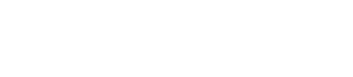 Πίεση αντίδρασης
Προβληματικές περιοχές και πίεση (παραδείγματα)
Ρευστά κεφάλαια;
Στο πλαίσιο της ιδανικής τυπικής πορείας μιας επιχειρηματικής κρίσης, οι προβληματικές περιοχές που πρέπει να επιλυθούν ΚΑΙ η πίεση για αντίδραση αυξάνονται.
Ίδια κεφάλαια;
Ίδια κεφάλαια;
Προϊόντα;
Προϊόντα;
Προϊόντα;
Δήλωση αποστολής;
Δήλωση αποστολής;
Δήλωση αποστολής;
Δήλωση αποστολής;
Διαδοχή;
Διαδοχή;
Διαδοχή;
Διαδοχή;
Διαδοχή;
Κρίση κερδών
Κρίση των ενδιαφερομένων μερών
Κρίση ρευστότητας
Κρίση προϊόντος/πωλήσεων
Αφερεγγυότητα
Στρατηγική Κρίση
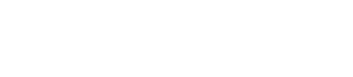 Κρίση προϊόντος/πωλήσεων
ΒΥΘΙΣΤΕ ΠΙΟ ΒΑΘΙΑ
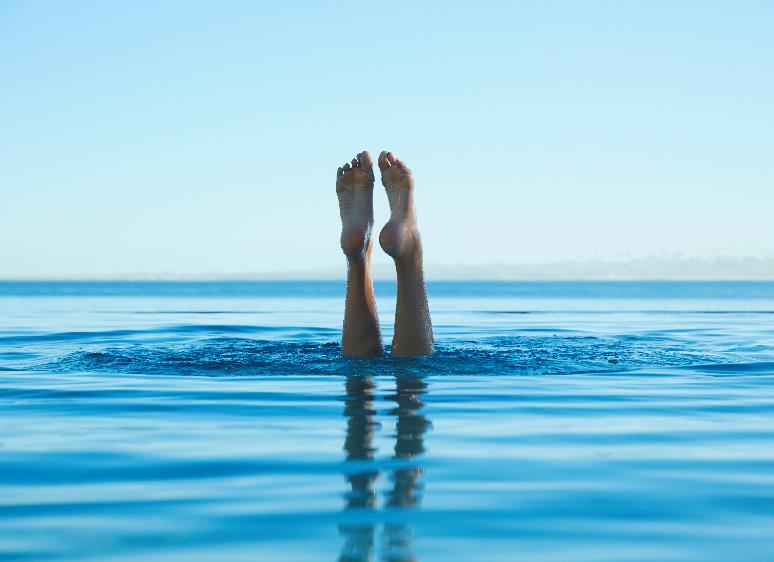 Μικρές επιχειρήσεις σε περίοδο κρίσης: ScienceDirect
Ο επικεφαλής συνεργάτης του SECure, το Τεχνολογικό Πανεπιστήμιο Atlantic και η ομάδα τους Simon Stephens, Christopher McLaughlin, Katrina McLaughlin, δημοσίευσαν μια συναρπαστική έρευνα με θέμα "Μικρές επιχειρήσεις σε περίοδο κρίσης": Ένα μοντέλο πέντε σταδίων επιχειρηματικής θλίψης. 
Στο έγγραφο εξετάζουν τις επιπτώσεις που έχει μια κρίση όπως αυτή που δημιουργήθηκε από το COVID-19 στην ψυχολογική ευημερία των ιδιοκτητών μικρών επιχειρήσεων. Χρησιμοποιούν την ψυχολογική βιβλιογραφία σχετικά με το πένθος, συγκεκριμένα το μοντέλο πέντε σταδίων του πένθους των Kübler-Ross (1969) για να εξετάσουν τις επιπτώσεις.
Journal of Business Venturing Insights,
Τόμος 16, 2021, e00282, ISSN 2352-6734,
https://doi.org/10.1016/j.jbvi.2021.e00282.
ΔΙΑΒΑΣΤΕ https://www.sciencedirect.com/science/article/pii/S2352673421000603
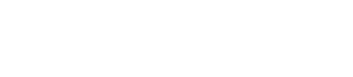 ΒΥΘΙΣΤΕ ΠΙΟ ΒΑΘΙΑ
Η ανασκόπηση της βιβλιογραφίας δείχνει ότι, αν και υπάρχουν επικριτές της προσέγγισης που βασίζεται στα στάδια, υπάρχουν και υποστηρικτές της χρήσης των σταδίων για να μας βοηθήσουν να πλαισιώσουμε και να κατανοήσουμε τις εκδηλώσεις του πένθους. Τα δεδομένα συλλέχθηκαν από σαράντα ιδιοκτήτες μικρών επιχειρήσεων με έδρα την Ιρλανδία. Τα δεδομένα συλλέχθηκαν πέντε φορές σε διάστημα έξι μηνών (Μάρτιος-Σεπτέμβριος 2020). Το αποτέλεσμα είναι ένα μοντέλο πέντε σταδίων του επιχειρηματικού πένθους. Τα ευρήματα παρέχουν πληροφορίες για τη συναισθηματική σχέση μεταξύ ενός ιδιοκτήτη και της μικρής επιχείρησής του. Προτείνουν ότι το κλείσιμο μιας επιχείρησης μπορεί να προκαλέσει θλίψη στους ιδιοκτήτες μικρών επιχειρήσεων με τρόπο που ευθυγραμμίζεται με μια σειρά από στάδια και ότι τα στάδια αυτά μπορούν να μοντελοποιηθούν και να απεικονιστούν.
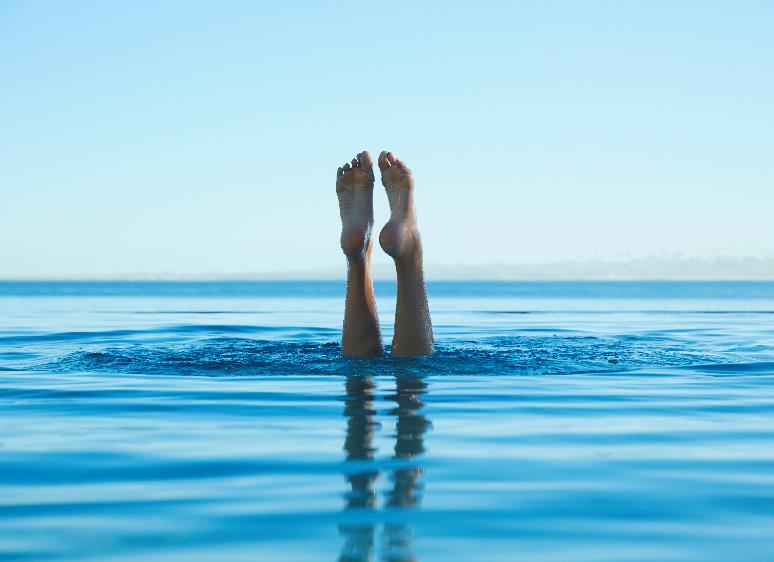 Journal of Business Venturing Insights,
Τόμος 16, 2021, e00282, ISSN 2352-6734,
https://doi.org/10.1016/j.jbvi.2021.e00282.
ΔΙΑΒΑΣΤΕ https://www.sciencedirect.com/science/article/pii/S2352673421000603
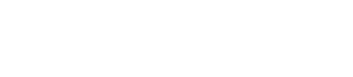 04
ΣΑΡΩΣΗ ΓΙΑ ΕΓΚΑΙΡΑ ΠΡΟΕΙΔΟΠΟΙΗΤΙΚΑ ΣΗΜΑΔΙΑ: 

4 βασικοί τομείς
01 Θέματα του κλάδου
Συστηματική αναζήτηση κινδύνων στον κλάδο στον οποίο δραστηριοποιείται η εταιρεία σας

02 Οργανωτικά ζητήματα
Ανάλυση των κινδύνων που απορρέουν από τον ίδιο τον οργανισμό

03 Σχέσεις με τα ενδιαφερόμενα μέρη
Ορισμένοι κίνδυνοι απορρέουν από τις ειδικές σχέσεις με τα ενδιαφερόμενα μέρη

04 Αξιολογήσεις κινδύνων
Συστηματική σάρωση για σιωπηρά ζητήματα
Σάρωση για έγκαιρα προειδοποιητικά σημάδια, 4 βασικοί τομείς
Η τακτική, συστηματική και ολοκληρωμένη αξιολόγηση των κινδύνων σε 4 βασικές ενδείξεις έγκαιρης προειδοποίησης/κινδύνου επιτρέπει τη λήψη έγκαιρων αντιμέτρων. 
Ας δούμε κάθε έναν από τους 4 τομείς.
01    	Θέματα του κλάδου - Πηγές για τον εντοπισμό των          	τάσεων του κλάδου
Αποθηκεύστε σημαντικά στοιχεία, μοιραστείτε τα με την ομάδα σας και συζητήστε τις επιπτώσεις για την επιχείρησή σας.
Πληροφορίες του κλάδου σχετικά με τις τάσεις που επηρεάζουν τον κλάδο μπορούν να βρεθούν σε ειδικές δημοσιεύσεις του κλάδου και σε διαδικτυακές πηγές. Είναι σημαντικό να ανιχνεύετε και να επεξεργάζεστε συνεχώς σημαντικές πληροφορίες του κλάδου, να τις μοιράζεστε με τους αρμόδιους ανθρώπους στην εταιρεία (και τους συμβούλους) και να τις συζητάτε συστηματικά.
Εφημερίδες
Επιχειρηματικά περιοδικά
Τηλεοπτικές ειδήσεις
Εμπορικά περιοδικά
Αργότερα σε αυτό το μάθημα, θα μάθετε για τη δύναμη της κοινωνικής ακρόασης στο πλαίσιο της έγκαιρης προειδοποίησης κινδύνου.
Δημοσκοπήσεις κοινής γνώμης
Επιστημονικά περιοδικά
Online
01    	Θέματα του κλάδου - Πηγές για τον εντοπισμό των 	τάσεων του κλάδου
Γνωρίζατε ότι μπορείτε να δημιουργήσετε ένα Google Alerts;
Πρόκειται για μια δωρεάν υπηρεσία ανίχνευσης και ειδοποίησης αλλαγής περιεχομένου, που προσφέρεται από την Google. Η υπηρεσία στέλνει μηνύματα ηλεκτρονικού ταχυδρομείου στον χρήστη όταν βρίσκει νέα αποτελέσματα -όπως ιστοσελίδες, άρθρα εφημερίδων, ιστολόγια ή επιστημονικές έρευνες- που ταιριάζουν με τον όρο αναζήτησης π.χ. <εισάγετε τον τομέα σας> τάσεις της βιομηχανίας. Η Google θα σαρώνει το διαδίκτυο και θα σας στέλνει ένα ημερήσιο ή εβδομαδιαίο μήνυμα ηλεκτρονικού ταχυδρομείου. 
Είναι πολύ εύκολο να ρυθμιστεί  
- δείτε αυτό το βίντεο κάνοντας κλικ στο play
Online
02    Οργανωτικά ζητήματα: Βασικοί Δείκτες Απόδοσης (KPIs)
Υπάρχει πληθώρα διαθέσιμων πληροφοριών για τον εντοπισμό δεικτών έγκαιρης προειδοποίησης. 
Η πρόκληση είναι να ψάξουμε στα σωστά σημεία και να αξιοποιήσουμε αυτές τις πληροφορίες, και οι Δείκτες Συμπεριφοράς είναι μια ιδιαίτερα σημαντική πηγή δεδομένων.

Ας δούμε γιατί
Η αξιολόγηση των KPI οδηγεί συχνά στον εντοπισμό πιθανών βελτιώσεων ΚΑΙ στην κατανόηση μιας επερχόμενης κρίσης.
Η επιλογή των σωστών δεικτών απόδοσης εξαρτάται από την καλή κατανόηση του τι είναι σημαντικό για τη ΜΜΕ και την επιτυχία της.
Οι ΚΔΤ χρησιμοποιούνται συνήθως από τις ΜΜΕ για την αξιολόγηση της επιτυχίας τους ή της επιτυχίας μιας συγκεκριμένης δραστηριότητας που ασκούν.
KPI σημαίνει Key Performance Indicator (Βασικός Δείκτης Απόδοσης) - και αυτό είναι το ζητούμενο - ο προσδιορισμός, η μέτρηση και ο έλεγχος των βασικών δεικτών απόδοσης της εταιρείας.
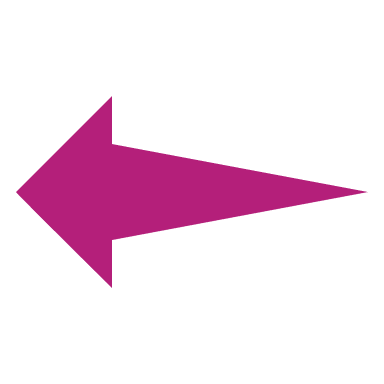 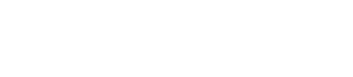 03    	Προσδιορισμός βασικών ενδιαφερομένων μερών & 	διαχείριση σχέσεων
Η διαχείριση των ενδιαφερομένων μερών χρησιμεύει στον εντοπισμό των αναγκών και των συμφερόντων των σημαντικότερων ομάδων συμφερόντων σας, προκειμένου να αποτρέψετε κινδύνους και να ελαχιστοποιήσετε τους κινδύνους. Μέσω της διαχείρισης των ενδιαφερομένων μερών θα πρέπει να ενισχύονται οι θετικές επιρροές και να ελαχιστοποιούνται οι αρνητικές. 
Η διαχείριση των ενδιαφερομένων μερών δεν είναι μια εφάπαξ ανάλυση, αλλά πρέπει να διεξάγεται συστηματικά και συνεχώς. Αυτή η σάρωση είναι χρήσιμη για να προσδιοριστεί ποιος πρέπει να εμπλακεί.
Κοινωνία
Μέσα ενημέρωσης
Κάτοικοι 
Πολιτιστικά ιδρύματα 
Ενώσεις
Ομάδες πίεσης
Οργανισμοί μέσων ενημέρωσης
Social Media
Επιστήμη
Εργαζόμενοι
Βιομηχανία
Πανεπιστήμια
Ερευνητικά Ινστιτούτα
Γνώμες εμπειρογνωμόνων
Ανταγωνιστές
Προμηθευτές
Πάροχοι υπηρεσιών
Financiers
Πολιτική
Εταιρεία
Τράπεζες
Άλλοι χρηματοδότες
Κυβέρνηση & Δήμοι
Άλλες αρχές
Εργαζόμενοι
Άμεση / Έμμεση
Συμβούλιο Εργασίας
Μονάδες εργασίας
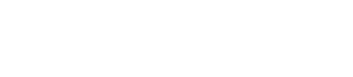 03    	Προσδιορισμός βασικών ενδιαφερομένων μερών & 	διαχείριση σχέσεων
ΑΣΚΗΣΗ

Τώρα, δημιουργήστε τη δική σας εκδοχή, αναφέροντας συγκεκριμένα ποιοι πρέπει να συμμετέχουν.

ΚΑΤΕΒΑΣΤΕ και ΧΡΗΣΙΜΟΠΟΙΗΣΤΕ ΤΟ ΠΡΟΤΥΠΟ ΜΑΣ
Κοινωνία
Μέσα ενημέρωσης
Επιστήμη
Εργαζόμενοι
Βιομηχανία
Financiers
Πολιτική
Εργαζόμενοι
03    	Προσδιορισμός βασικών ενδιαφερομένων μερών και 	διαχείριση σχέσεων
Η διαχείριση των ενδιαφερομένων μερών είναι μια ουσιαστική συνολική διαδικασία.  Είναι ανεκτίμητα σημαντική στη διαχείριση κρίσεων, προκειμένου να ευθυγραμμίσετε τις προτάσεις αναδιάρθρωσης με τα συμφέροντα των ανθρώπων που επηρεάζονται και εμπλέκονται.
Η αντίσταση των ενδιαφερομένων μερών μπορεί να έχει άμεσο αντίκτυπο στην επιτυχία οποιασδήποτε αναδιάρθρωσης ή νέων προσεγγίσεων Η διαχείριση των ενδιαφερομένων μερών πρέπει να πραγματοποιείται σε βαθύ επίπεδο, καθώς επηρεάζονται περισσότερα ενδιαφερόμενα μέρη και μπορούν να επηρεάσουν την επιτυχία.
Ανάλυση και βαθμολογήστε τα ενδιαφερόμενα μέρη
ΕφαρμογήΜέτρα
1
2
3
4
5
Προσδιορίστε το σημαντικόΕνδιαφερόμενα μέρη
Παραγωγή μέτρωνγια κάθε Ενδιαφερόμενο μέρος
Οθόνη
04 	Χρήση υφιστάμενων αξιολογήσεων για τον εντοπισμό 	κινδύνων
Πολλές ΜΜΕ διεξάγουν ήδη τακτικούς ελέγχους και αξιολογήσεις για διάφορους σκοπούς (π.χ. έλεγχοι προμηθευτών).Πολύ συχνά, ωστόσο, οι έλεγχοι αυτοί αντιμετωπίζονται από μια απομονωμένη οπτική γωνία και αποκλειστικά εντός του συγκεκριμένου τομέα λειτουργίας. Εάν οι έλεγχοι και οι αξιολογήσεις συγκεντρώνονται από διάφορους τομείς της επιχείρησης και εξετάζονται στο σύνολό τους, είναι συχνά δυνατό να διαμορφωθεί μια πολύ σαφής εικόνα της κατάστασης της επιχείρησης και των πιθανών αιτιών της κρίσης. Ακολουθούν 6 τομείς που πρέπει να εξετάσετε, αλλά υπάρχουν και άλλοι που αφορούν ειδικά τη δική σας ΜΜΕ;  Συμπεριλάβετε τους στην αξιολόγησή σας.
Αρχεία ατυχημάτων ασφαλείας
Έλεγχοι προμηθευτών
01
06
05
02
Έκθεση ευθύνης
Οικονομικοί έλεγχοι
03
04
Έλεγχοι κινδύνου
HR-Audits
05
ΕΠΙΣΚΟΠΗΣΗ ΤΩΝ 3 ΦΑΣΕΩΝ ΤΗΣ SME/ΕΠΙΧΕΙΡΗΣΙΑΚΗΣ ΚΡΙΣΗΣ
Έτσι, η κρίση είναι ορατή. Ας επανεξετάσουμε τις 3 φάσεις της κρίσης των ΜΜΕ/επιχειρήσεων, πριν εμβαθύνουμε στην εξέταση της κρίσης στις Ενότητες που ακολουθούν.
01 Φάση πριν από την κρίση



02 Αντιμετώπιση κρίσεων



03 Φάση μετά την κρίση
01 	Φάση πριν από την κρίση
Το στάδιο πριν από την κρίση είναι μια ευκαιρία για τον εντοπισμό και τη διόρθωση έγκαιρων προειδοποιητικών σημάτων για τη βελτίωση της πρόβλεψης, αλλά ποια ακριβώς είναι αυτά τα απρόβλεπτα σήματα; Για την ακρίβεια, τα σήματα βρίσκονται στα γνωστικά φίλτρα που συνθέτουν την ερμηνεία του κόσμου από τους ανθρώπους. Ονομάζονται ευρετικά - κάθε προσέγγιση στην επίλυση προβλημάτων ή στην αυτογνωσία που χρησιμοποιεί μια πρακτική μέθοδο η οποία δεν είναι εγγυημένα βέλτιστη, τέλεια ή ορθολογική, αλλά είναι ωστόσο επαρκής για την επίτευξη ενός άμεσου, βραχυπρόθεσμου στόχου ή μιας προσέγγισης
Μειώστε τοΠροσδιορισμός και εφαρμογή ενός συνόλου δραστηριοτήτων που αποτρέπουν μια κρίση, μειώνουν την πιθανότητα να συμβεί ένα περιστατικό ή μειώνουν τις επιζήμιες συνέπειες της κρίσης.

Προετοιμάστε το 
Ανάπτυξη και εφαρμογή ενός προγράμματος ή σχεδίου διαχείρισης κρίσεων που θα περιλαμβάνει διαδικασίες εφαρμογής και εκπαίδευση.
CREDIT - Στάδια κρίσης: (bcm-institute.org)
01 	Φάση πριν από την κρίση
Πρόληψη
Σκεφτείτε το στάδιο πριν από την κρίση ως "πρόληψη".  Περιλαμβάνει την προσπάθεια μείωσης των γνωστών κινδύνων που θα μπορούσαν να οδηγήσουν σε κρίση. Αυτό πρέπει να αποτελεί μέρος του προγράμματος διαχείρισης κινδύνων μιας ΜΜΕ. Η προετοιμασία περιλαμβάνει: -
δημιουργία του σχεδίου διαχείρισης κρίσεων,
επιλογή και εκπαίδευση της ομάδας διαχείρισης κρίσεων, και 
διεξαγωγή ασκήσεων για τη δοκιμή του σχεδίου διαχείρισης κρίσεων και της ομάδας διαχείρισης κρίσεων.  

Κατά τη διάρκεια αυτού του σταδίου, η ομάδα διαχείρισης κρίσεων θα πρέπει να καταρτίσει έναν πλήρη κατάλογο όλων των πιθανών κρίσεων που θα μπορούσαν να επηρεάσουν τη ΜΜΕ. Αυτό περιλαμβάνει τη συνεκτίμηση των προκλήσεων του παρελθόντος και τη διασφάλιση ότι υπάρχουν οι κατάλληλοι πόροι για την αποφυγή επαναλαμβανόμενων καταστάσεων. Η επανεξέταση αυτού του καταλόγου μπορεί να βοηθήσει στον εντοπισμό καταστάσεων που μπορούν να αποφευχθούν με την τροποποίηση των υφιστάμενων διαδικασιών και διεργασιών.

Ένας οργανισμός με ένα προηγμένο σχέδιο διαχείρισης κρίσεων γνωρίζει ακριβώς τι πρέπει να κάνει όταν η καταστροφή χτυπήσει. Αυτό περιλαμβάνει τη δημιουργία ενός καταλόγου πιθανών αντιδράσεων και σεναρίων καλύτερης και χειρότερης περίπτωσης.
01 	Φάση πριν από την κρίση
Πρόληψη
Ολόκληρη η ομάδα διαχείρισης κρίσεων θα πρέπει να συμπεριληφθεί κατά την ανάπτυξη του σχεδίου και να γνωρίζει όλες τις τελικές διαδικασίες και διεργασίες. 

Η πρόληψη περιλαμβάνει την προσπάθεια μείωσης των γνωστών κινδύνων που θα μπορούσαν να οδηγήσουν σε κρίση.  Αποτελεί μέρος του προγράμματος διαχείρισης κινδύνων ενός οργανισμού. Η προετοιμασία περιλαμβάνει τη δημιουργία του σχεδίου διαχείρισης κρίσεων, την επιλογή και την εκπαίδευση της ομάδας διαχείρισης κρίσεων και τη διεξαγωγή ασκήσεων για τη δοκιμή του σχεδίου διαχείρισης κρίσεων και της ομάδας διαχείρισης κρίσεων. 

Από την άποψη της επικοινωνίας κρίσεων, ο ορισμός ενός εκπροσώπου της εταιρείας, ένας κατάλογος των διαθέσιμων πόρων και ένα σχέδιο βήμα προς βήμα για την καταπολέμηση των κρίσεων βοηθούν στη διαχείριση της κατάστασης με επαγγελματικό, ενιαίο τρόπο, αποφεύγοντας την εμφάνιση πρόσθετου χάους.
CREDIT - Στάδια κρίσης: (bcm-institute.org)
01 	Φάση πριν από την κρίση
Για να ανακεφαλαιώσουμε, οι ΜΜΕ μπορούν να αντιμετωπίσουν καλύτερα τις κρίσεις όταν:

Διαθέτουν σχέδιο διαχείρισης κρίσεων που επικαιροποιείται τουλάχιστον ετησίως. 
Διαθέτουν καθορισμένη ομάδα διαχείρισης κρίσεων
Διεξαγωγή ασκήσεων για τη δοκιμή των σχεδίων και των ομάδων τουλάχιστον ετησίως
Προ-σχέδιο κάποιων μηνυμάτων κρίσης
02 	Αντιμετώπιση κρίσεων
Η αντίδραση στην κρίση είναι αυτό που κάνει και λέει η διοίκηση κατά τη διάρκεια και μετά το ξέσπασμα της κρίσης.  Οι δημόσιες σχέσεις διαδραματίζουν κρίσιμο ρόλο στην αντιμετώπιση της κρίσης βοηθώντας στην ανάπτυξη των μηνυμάτων που αποστέλλονται σε διάφορα κοινά.  Πολλές έρευνες έχουν εξετάσει την αντιμετώπιση της κρίσης.  

Η έρευνα αυτή χωρίζεται σε δύο τμήματα:  
την αρχική αντιμετώπιση της κρίσης και
αποκατάσταση της φήμης και προθέσεις συμπεριφοράς.

Αργότερα σε αυτό το μάθημα, η ΜΟΝΑΔΑ 4 θα σας εξοπλίσει καλά όσον αφορά την επικοινωνία και τις δημόσιες σχέσεις.
02 	Αντιμετώπιση κρίσεων
Οι στρατηγικές αποκατάστασης της φήμης ποικίλλουν ως προς το κατά πόσο εξυπηρετούν όσους κινδυνεύουν ή ζημιώνονται από την κρίση.  Η προσαρμογή σημαίνει ότι η αντίδραση επικεντρώνεται περισσότερο στη βοήθεια των θυμάτων παρά στην αντιμετώπιση των ανησυχιών των ΜΜΕ.  Ο κύριος κατάλογος ταξινομεί τις στρατηγικές αποκατάστασης της φήμης από τις λιγότερο έως τις περισσότερο διευκολυντικές στρατηγικές αποκατάστασης της φήμης.
Οι αρχικές κατευθυντήριες γραμμές αντιμετώπισης κρίσεων επικεντρώνονται σε τρία σημεία: 
να είστε γρήγοροι,
 ακριβής, 
και συνεπής.
Ξεπερνώντας το Brexit: Πώς μια μικρή ιρλανδική επιχείρηση μετέτρεψε την κρίση σε ευκαιρία - Independent.ie


Ευγενική προσφορά : Local Enterprise Office, Ιρλανδία
Όταν ψηφίστηκε το Brexit το καλοκαίρι του 2016, ο Ιρλανδός επιχειρηματίας Peter Morrow της SKYLARK Stairs ήξερε ότι η επιχείρηση ηλεκτρικών σκαλοπατιών σοφίτας του είχε πρόβλημα.  Το 90pc της επιχείρησής του προερχόταν από την αγορά του Ηνωμένου Βασιλείου. 

Ξαφνικά, η αβεβαιότητα που δημιουργήθηκε από την απόφαση του Ηνωμένου Βασιλείου να εγκαταλείψει την Ευρωπαϊκή Ένωση θα μπορούσε να αποδεκατίσει τα προς το ζην.

Ωστόσο, έχοντας ζητήσει τη βοήθεια του Τοπικού Γραφείου Επιχειρήσεων στο Galway, η επιχείρηση του Peter ακμάζει και πάλι, αφού του δόθηκαν τα εργαλεία για να φέρει την επιχείρησή του τόσο στις Ηνωμένες Πολιτείες όσο και στην Αυστραλία.  Συμμετείχε σε ένα πρόγραμμα που ονομάζεται Lean for Micro.
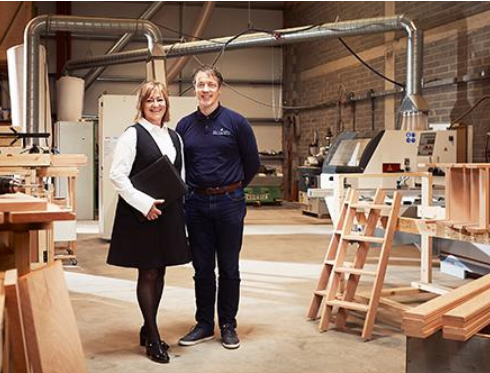 Ξεπερνώντας το Brexit: Πώς μια μικρή ιρλανδική επιχείρηση μετέτρεψε την κρίση σε ευκαιρία - Independent.ie

Ευγενική προσφορά : Local Enterprise Office, Ιρλανδία
Η Breda Fox, επικεφαλής του LEO Galway εξηγεί...

"Στην περίπτωση του Peter, πίστευε ότι έπρεπε να επενδύσει σε νέο εξοπλισμό το 2016 για να ανταποκριθεί στη ζήτηση των ΗΠΑ, αλλά μετά την παρέμβαση Lean, η επιχείρηση μεταμορφώθηκε και η παραγωγικότητα διπλασιάστηκε χωρίς πρόσθετη επένδυση. Ένα παράδειγμα είναι μια διαδικασία συσκευασίας που αρχικά χρειαζόταν δύο άνδρες 90 λεπτά μειώθηκε σε έναν άνθρωπο και 10 λεπτά. Τώρα είναι ο καλύτερος υποστηρικτής του προγράμματος, επειδή έχει βιώσει τον πραγματικό αντίκτυπο του προγράμματος στην επιχείρησή του".

Ευγενική προσφορά : Local Enterprise Office, Ιρλανδία
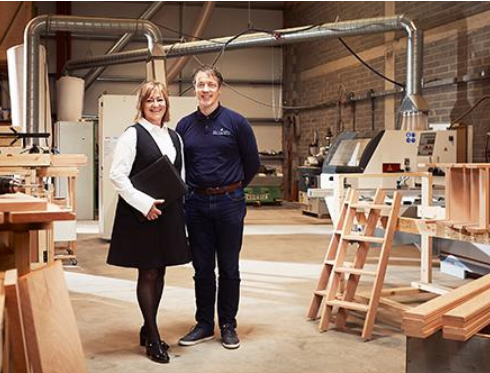 03 	Φάση μετά την κρίση
Στη φάση μετά την κρίση, ο οργανισμός επιστρέφει στις συνήθεις δραστηριότητες. Η κρίση δεν είναι πλέον το επίκεντρο της προσοχής της διοίκησης, αλλά εξακολουθεί να απαιτεί κάποια προσοχή.  Όπως σημειώθηκε προηγουμένως, η αποκατάσταση της φήμης μπορεί να συνεχιστεί ή να ξεκινήσει κατά τη διάρκεια αυτής της φάσης. Απαιτείται σημαντική επικοινωνία παρακολούθησης. 
Πρώτον, οι διαχειριστές κρίσεων συχνά υπόσχονται να παράσχουν πρόσθετες πληροφορίες κατά τη φάση της κρίσης.  Οι διαχειριστές κρίσεων πρέπει να τηρήσουν αυτές τις ενημερωτικές υποσχέσεις, διαφορετικά κινδυνεύουν να χάσουν την εμπιστοσύνη εκείνων που θέλουν τις πληροφορίες.
Δεύτερον, η ΜΜΕ πρέπει να δημοσιεύει ενημερώσεις σχετικά με τη διαδικασία ανάκαμψης, τις διορθωτικές ενέργειες και/ή τις έρευνες για την κρίση με τα βασικά ενδιαφερόμενα μέρη που έχουν σημασία.  Η ποσότητα της απαιτούμενης επικοινωνίας παρακολούθησης εξαρτάται από τον όγκο των πληροφοριών που υποσχέθηκαν κατά τη διάρκεια της κρίσης και το χρονικό διάστημα που απαιτείται για την ολοκλήρωση της διαδικασίας ανάκαμψης.
Επόμενη ενότητα 2..
ΜΙΑ ΚΡΙΣΗ ΠΡΟΕΡΧΟΜΕΝΗ ΑΠΟ ΕΞΩΤΕΡΙΚΟΥΣ ΑΝΑΠΟΦΕΥΚΤΟΥΣ ΠΑΡΑΓΟΝΤΕΣ
www.facebook.com/SECure.ErasmusProject
www.twitter.com/SECure_Project
www.linkedin.com/company/secure-project/
www. smecrisistoolkit. eu